XX Ogólnopolski Konkurs 
„Tradycje Wielkanocne”
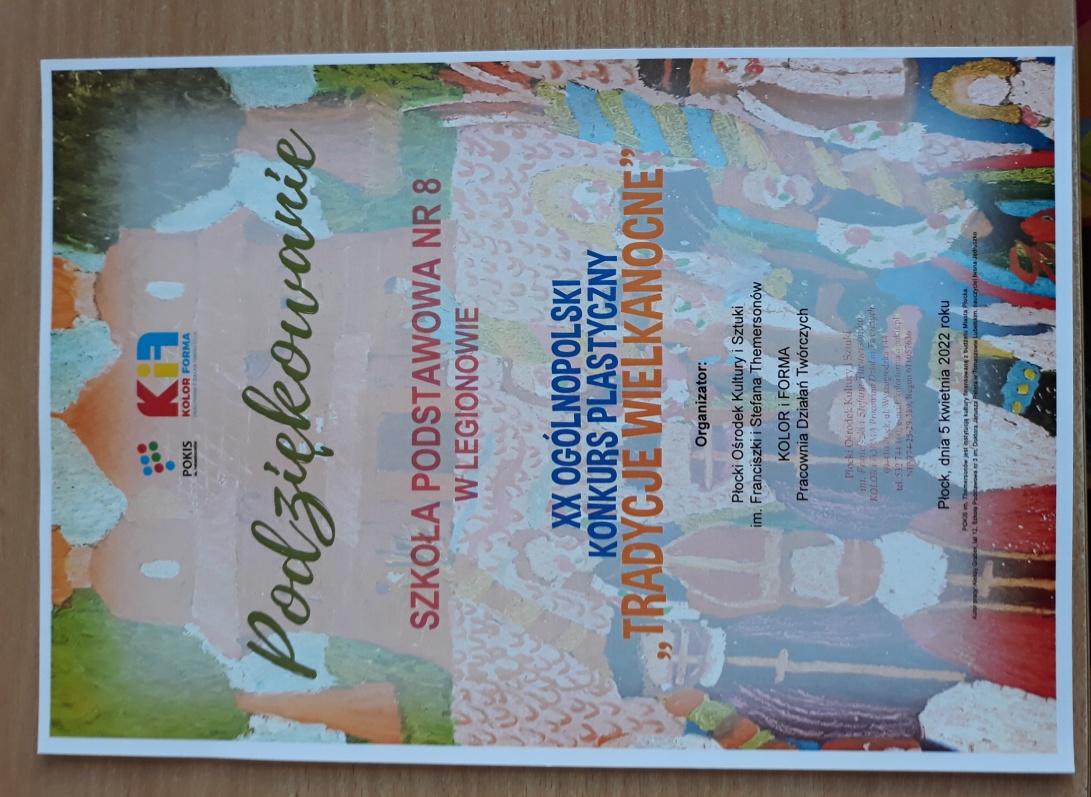 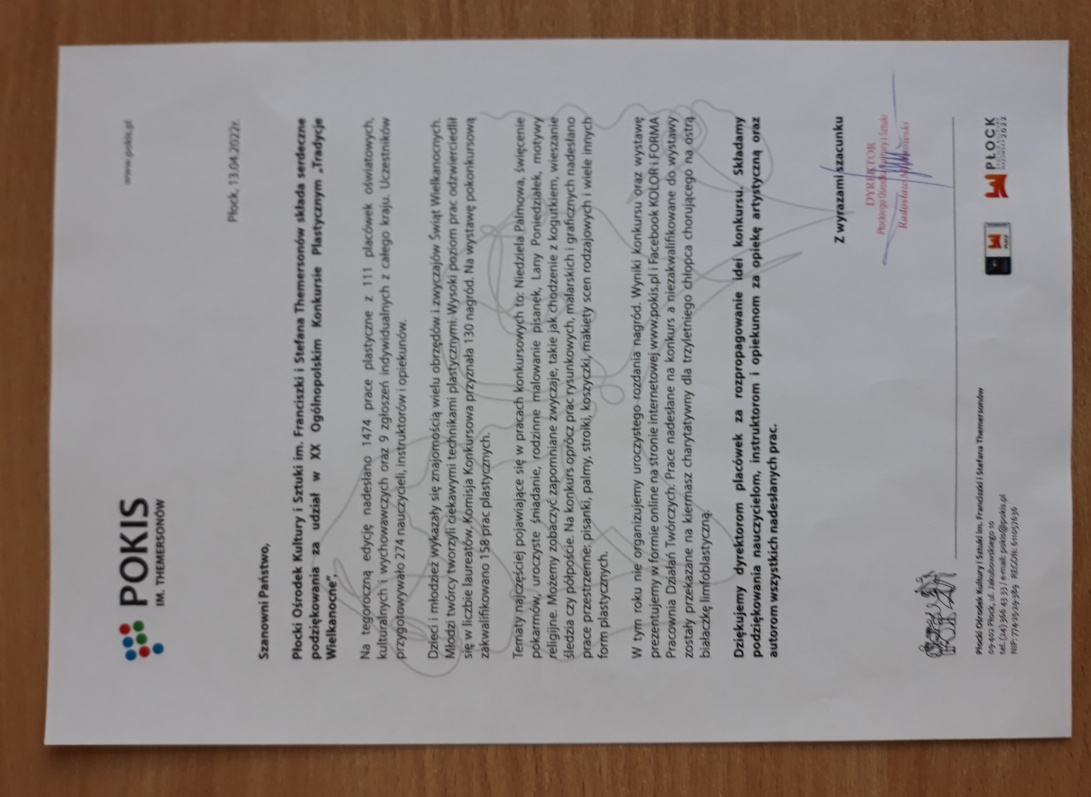 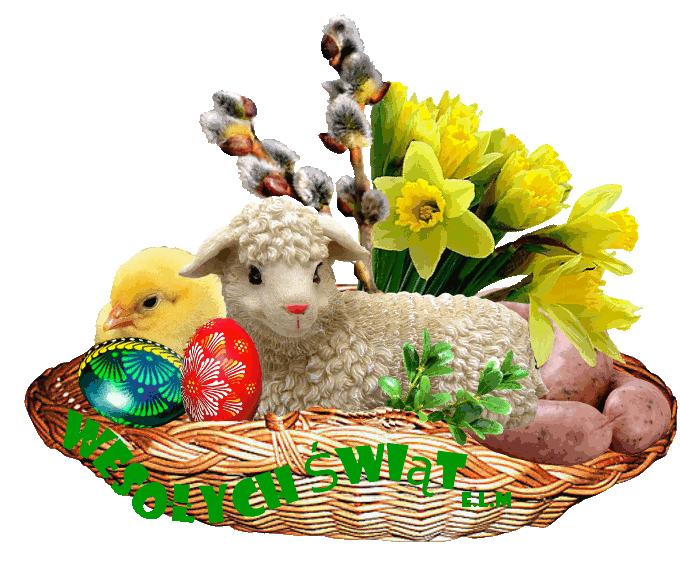 Ze szkoły wysłano 18 prac + jedno zgłoszenie indywidualne.
Składamy serdeczne gratulacje uczennicom, które chlubnie zapisały się w tej edycji konkursu:

Lilianna Przekazińska – II miejsce

Katarzyna Skłodowska 
Amelia Będzikowska – 

kwalifikacje prac do wystawy.
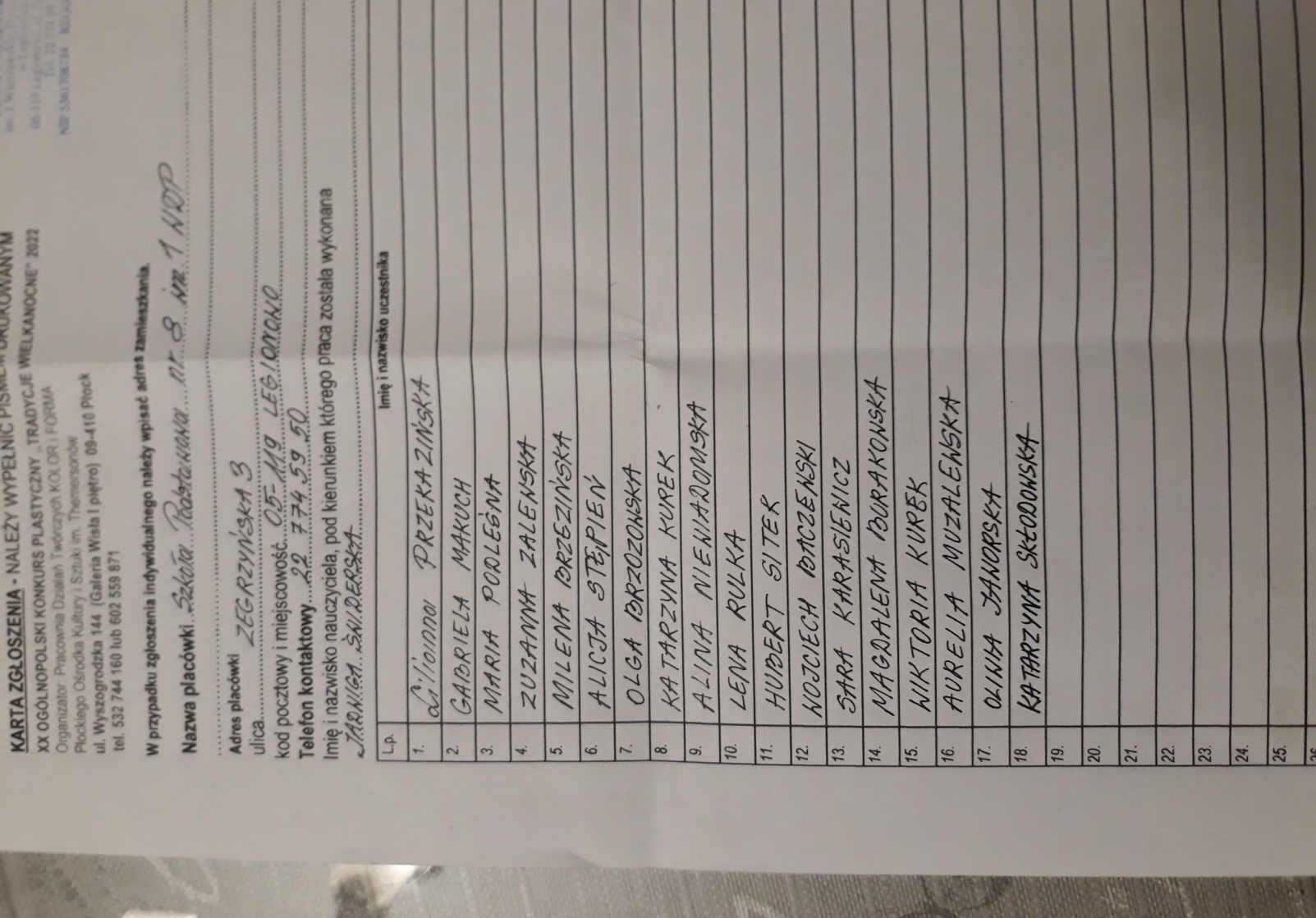 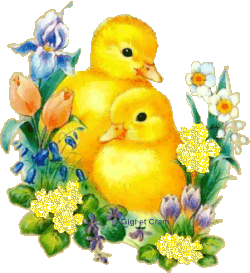 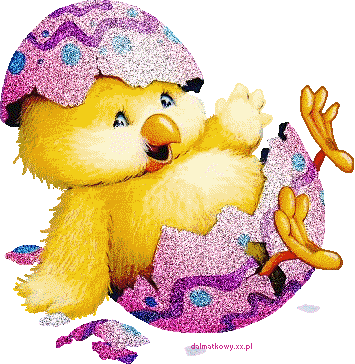 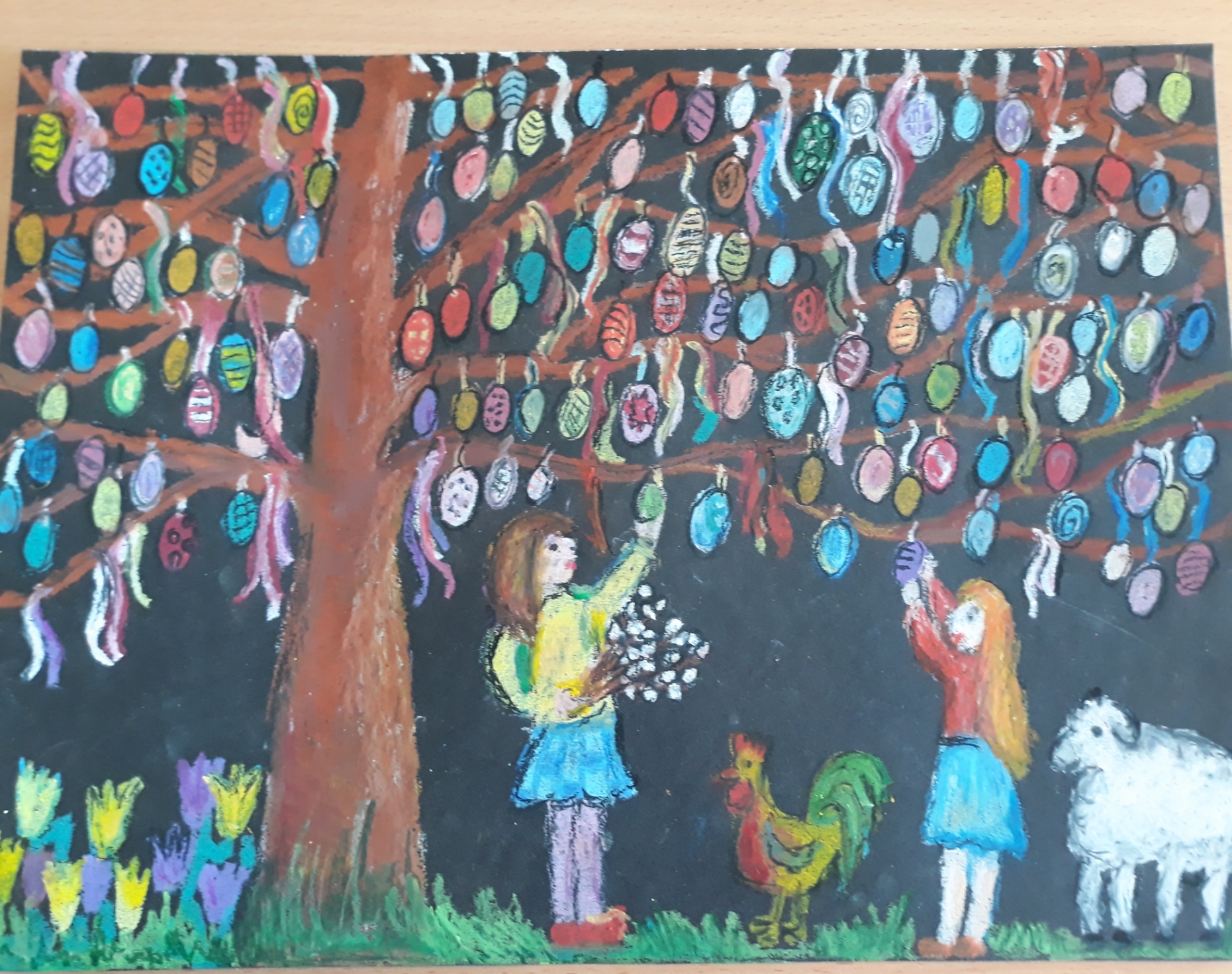 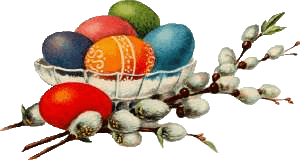 Lilianna Przekazińska 7a
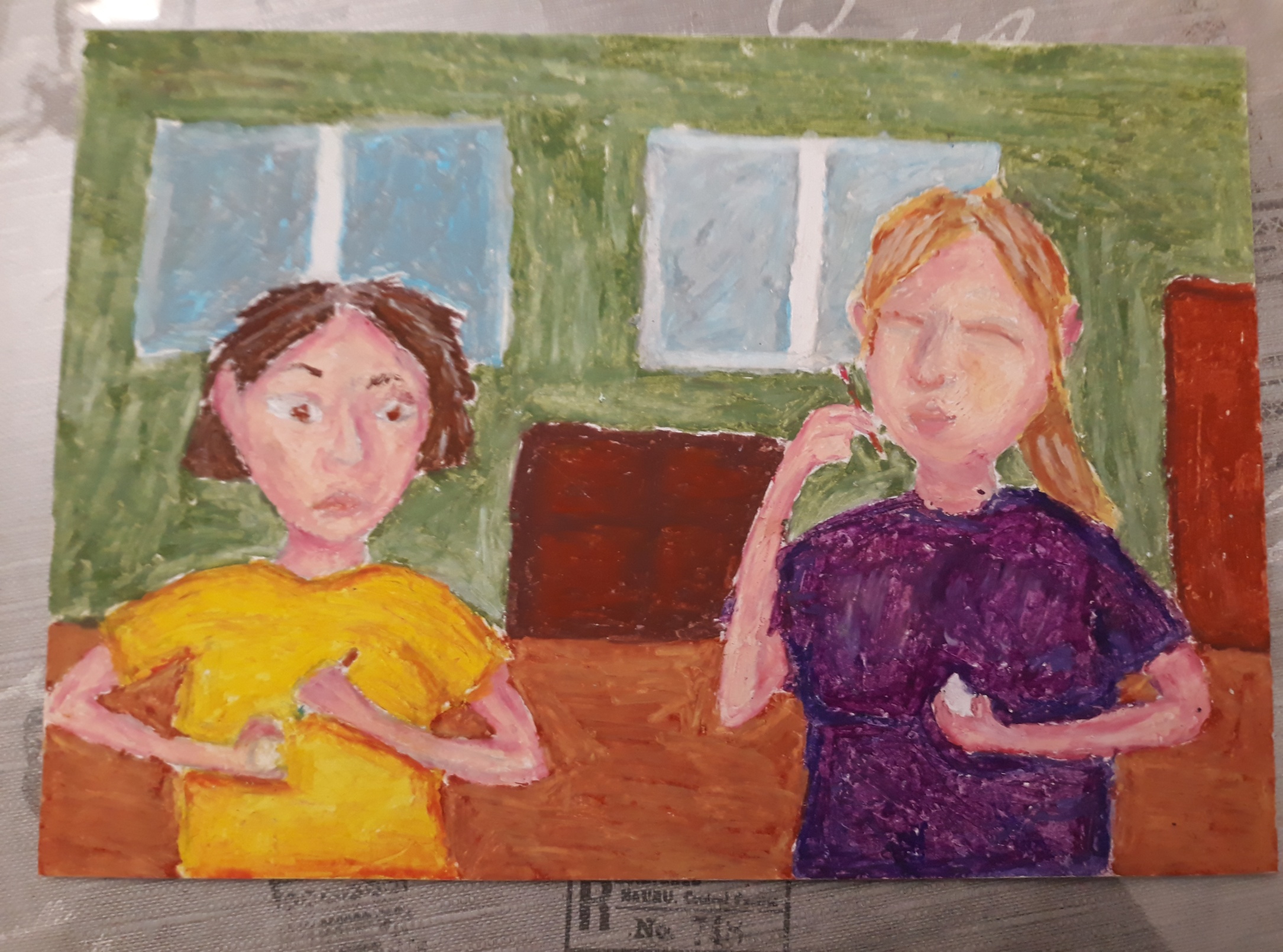 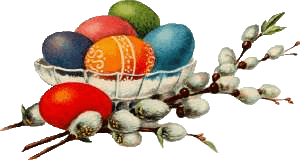 Katarzyna Skłodowska7b
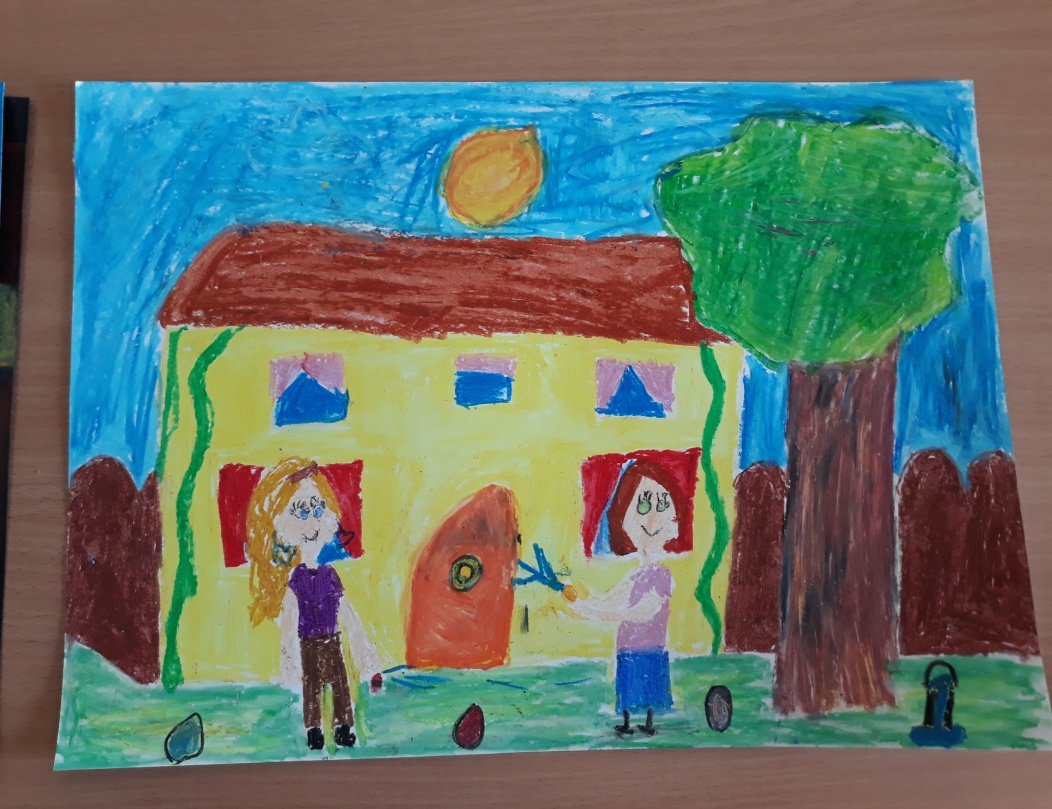 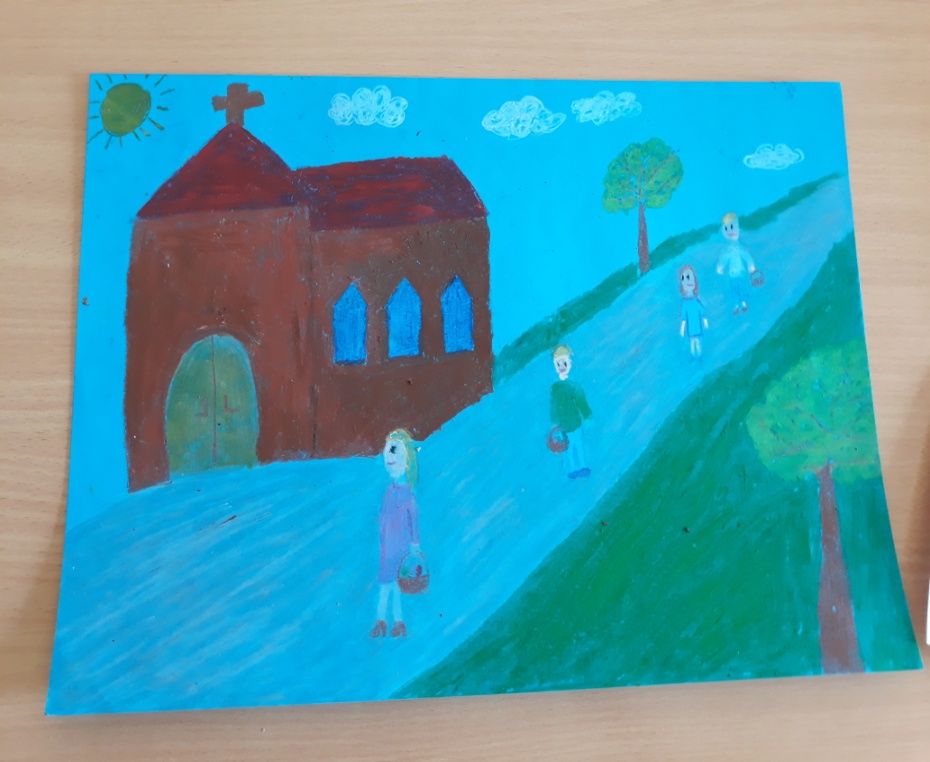 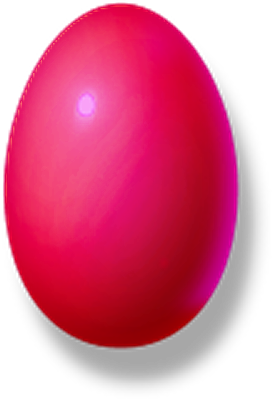 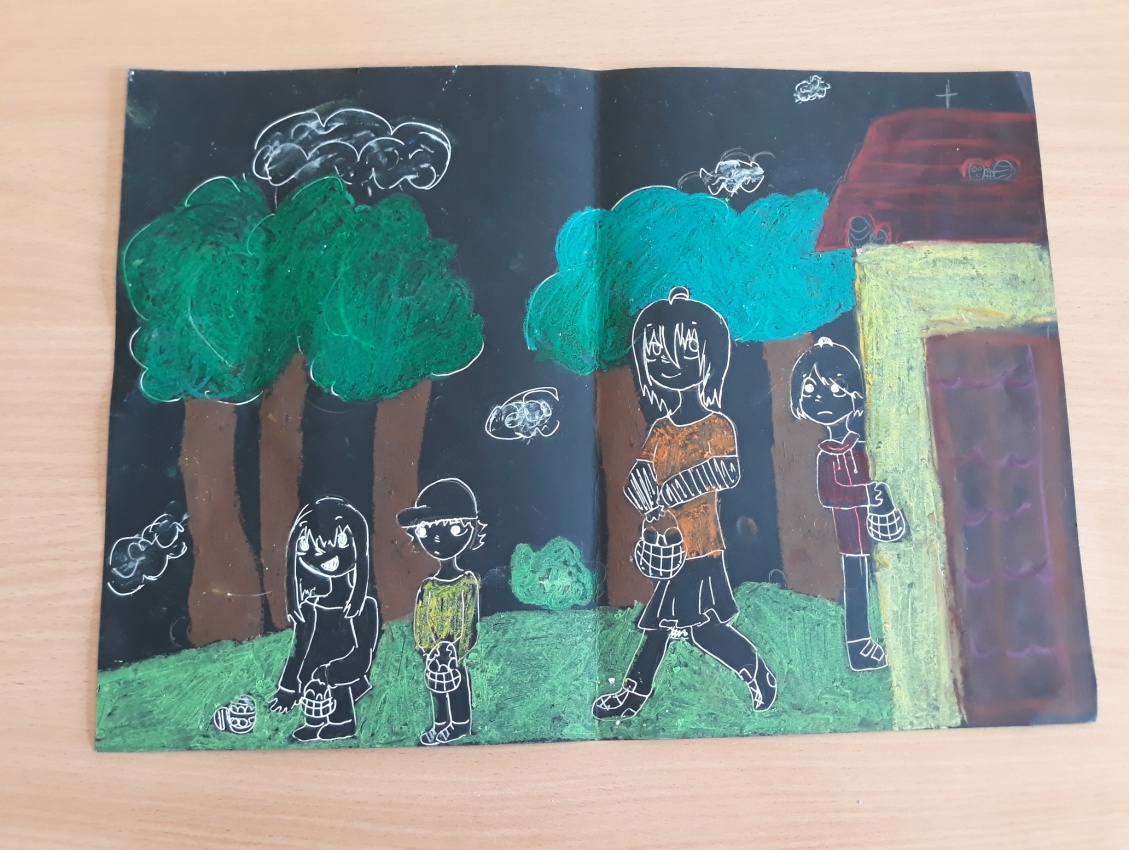 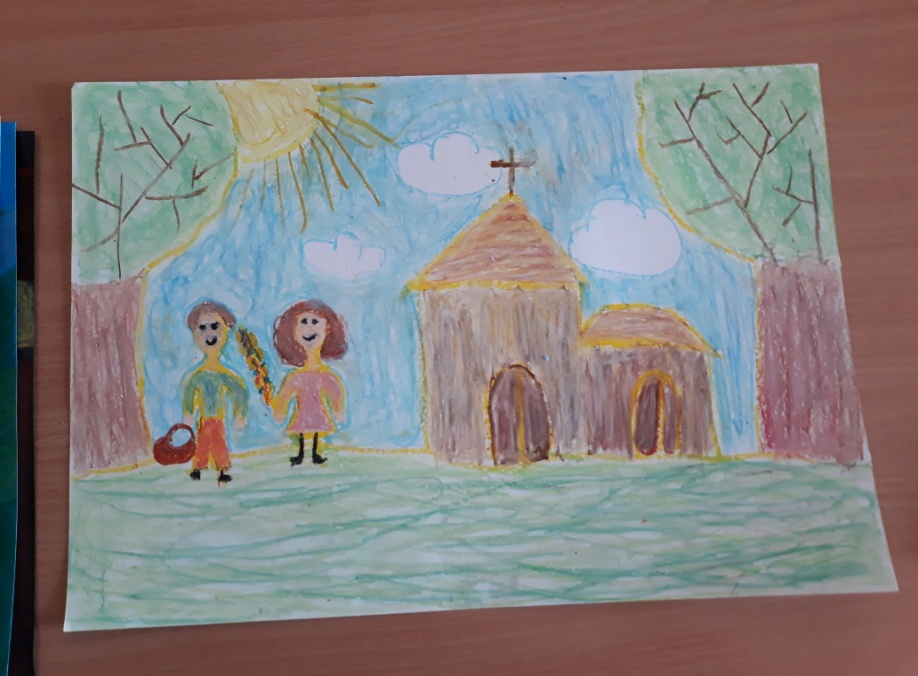 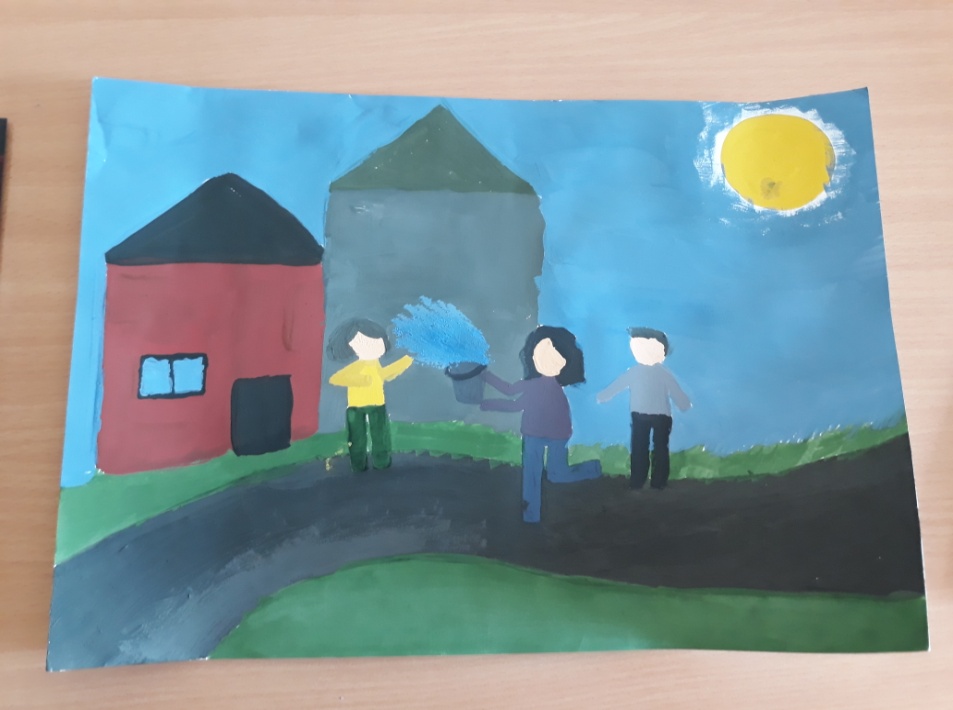 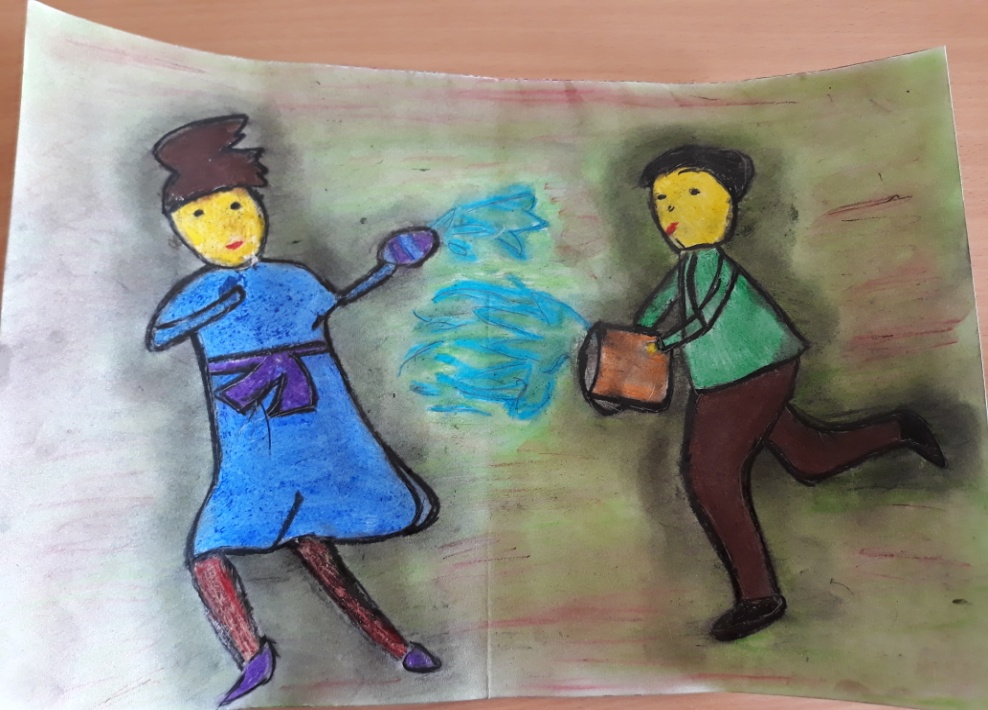 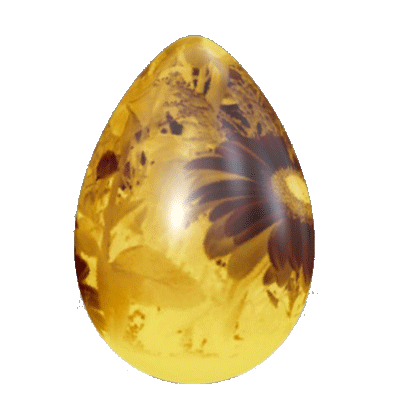 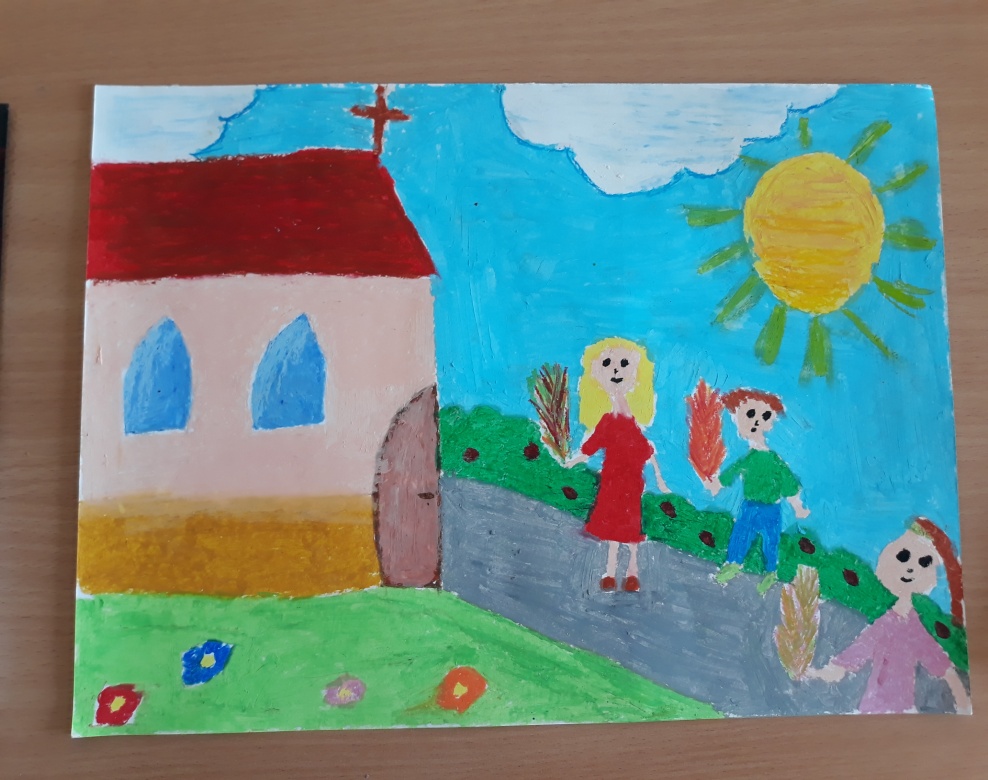 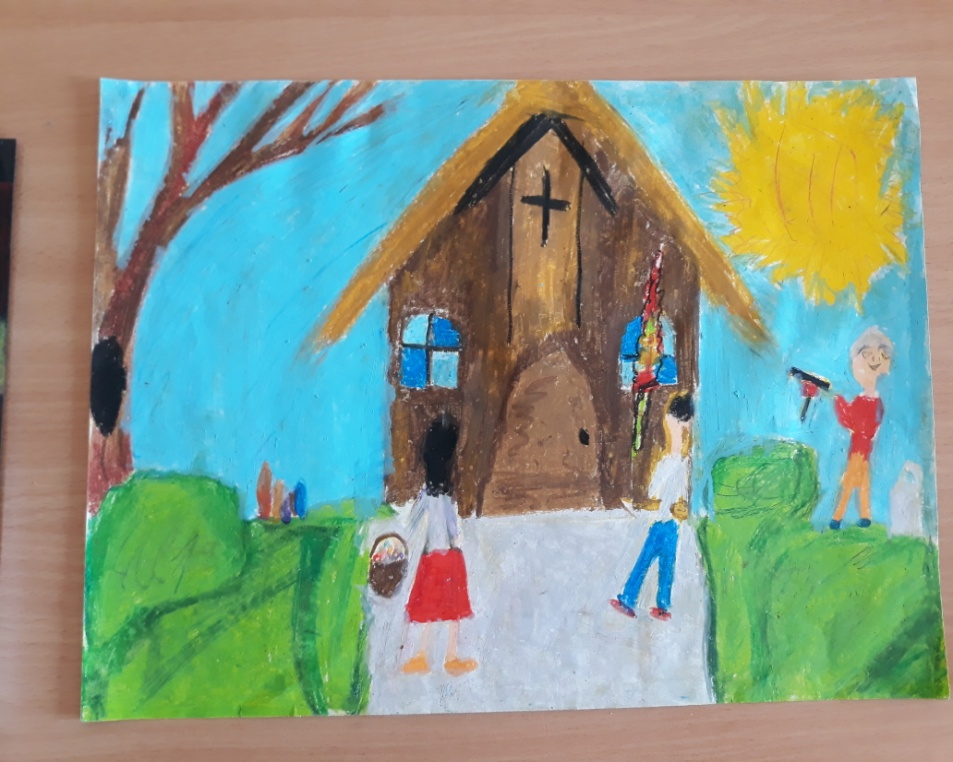 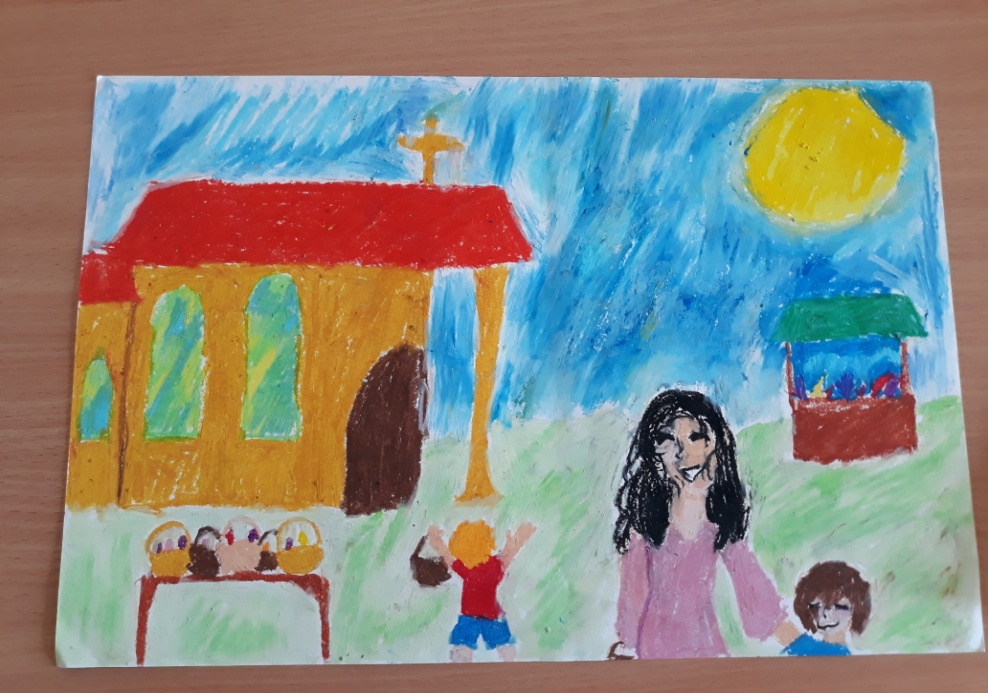 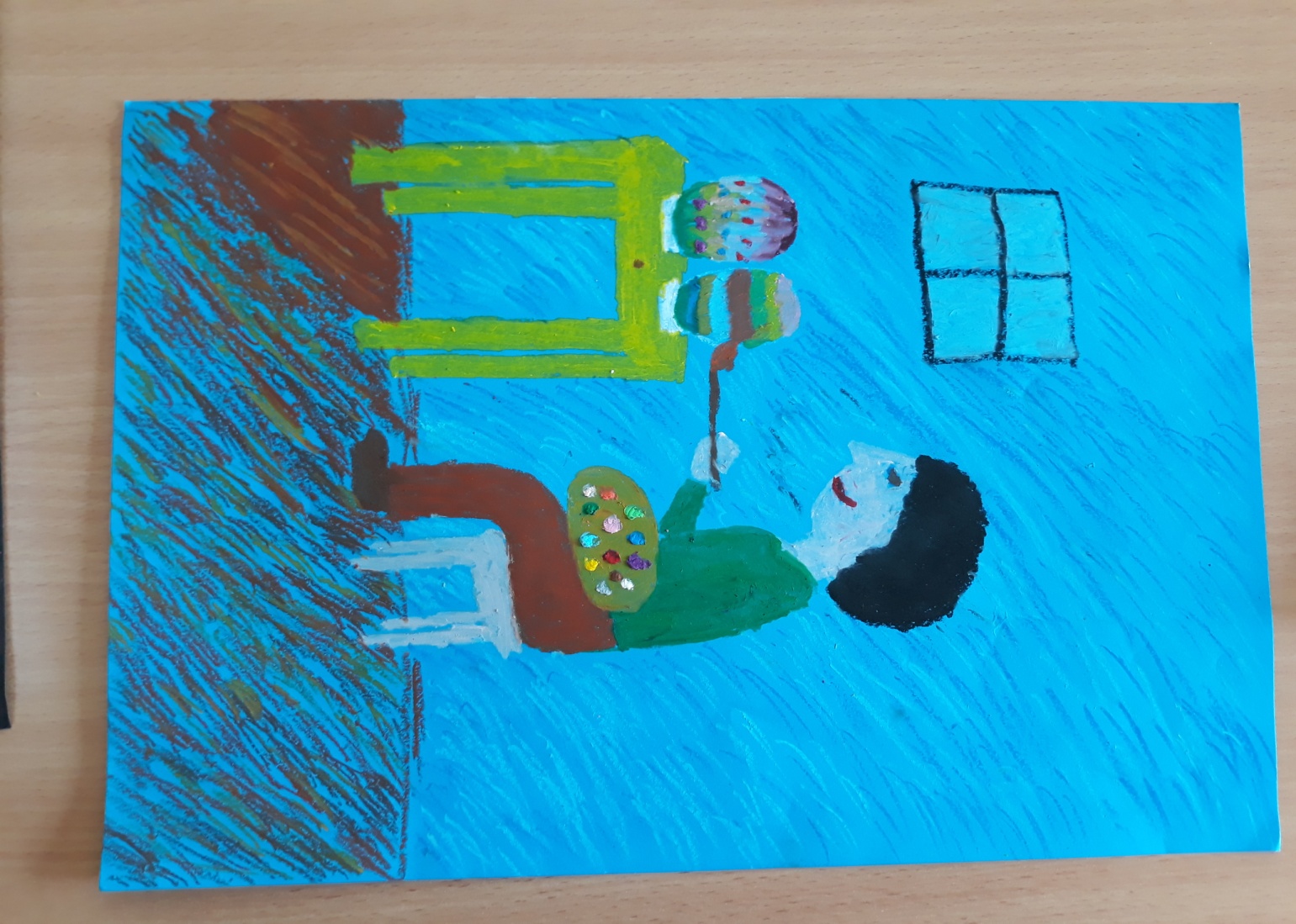 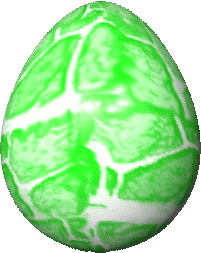 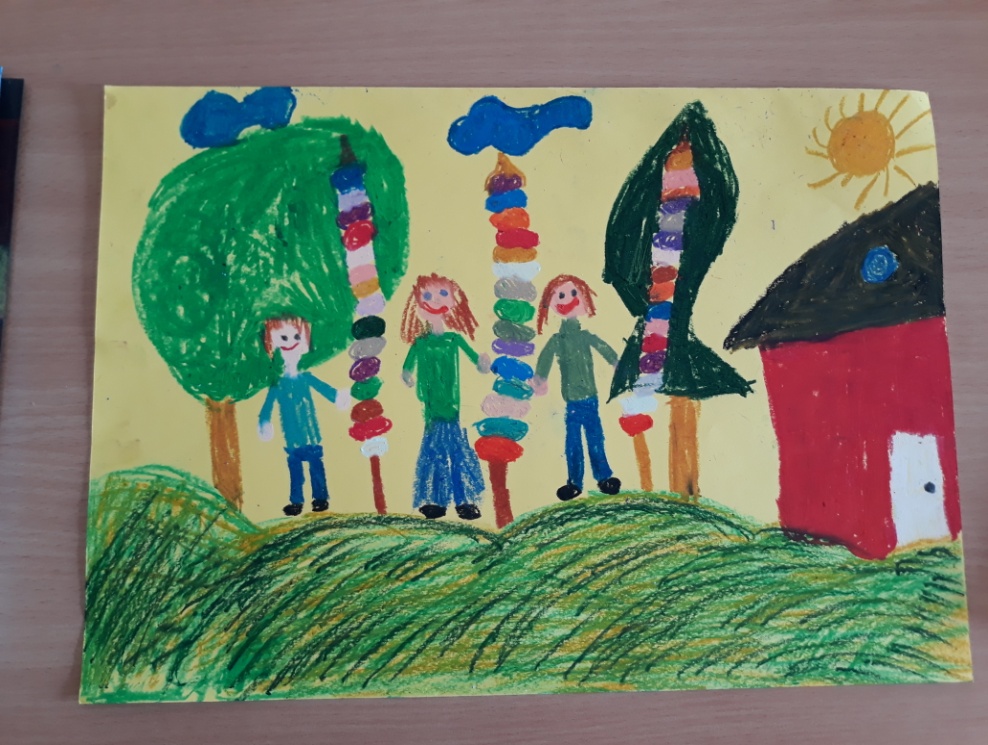 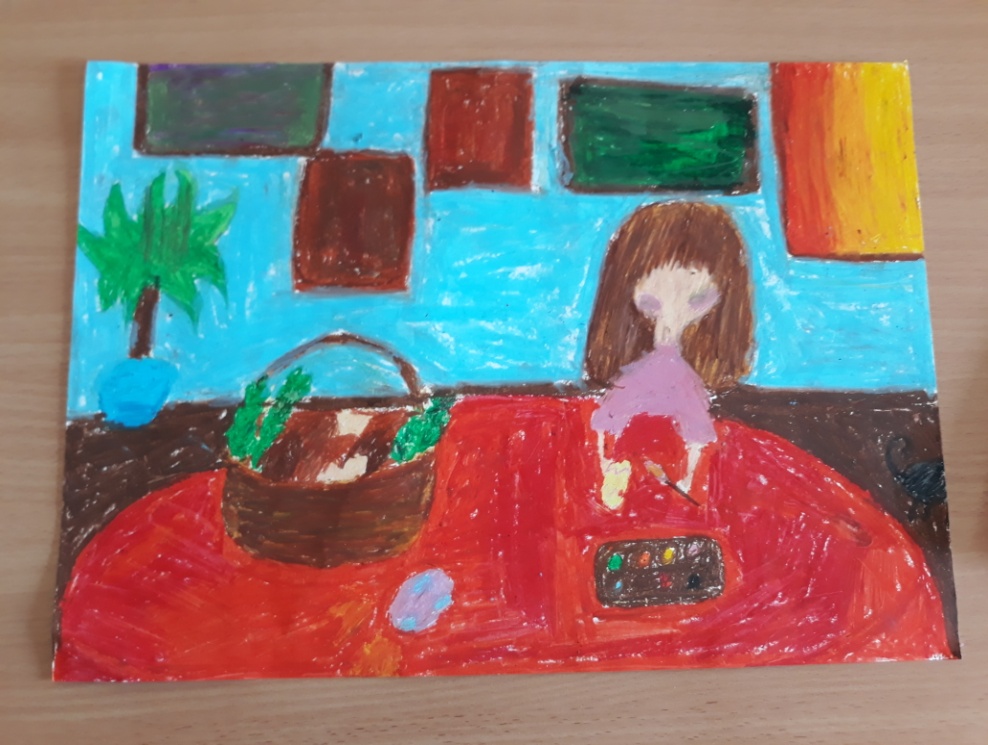 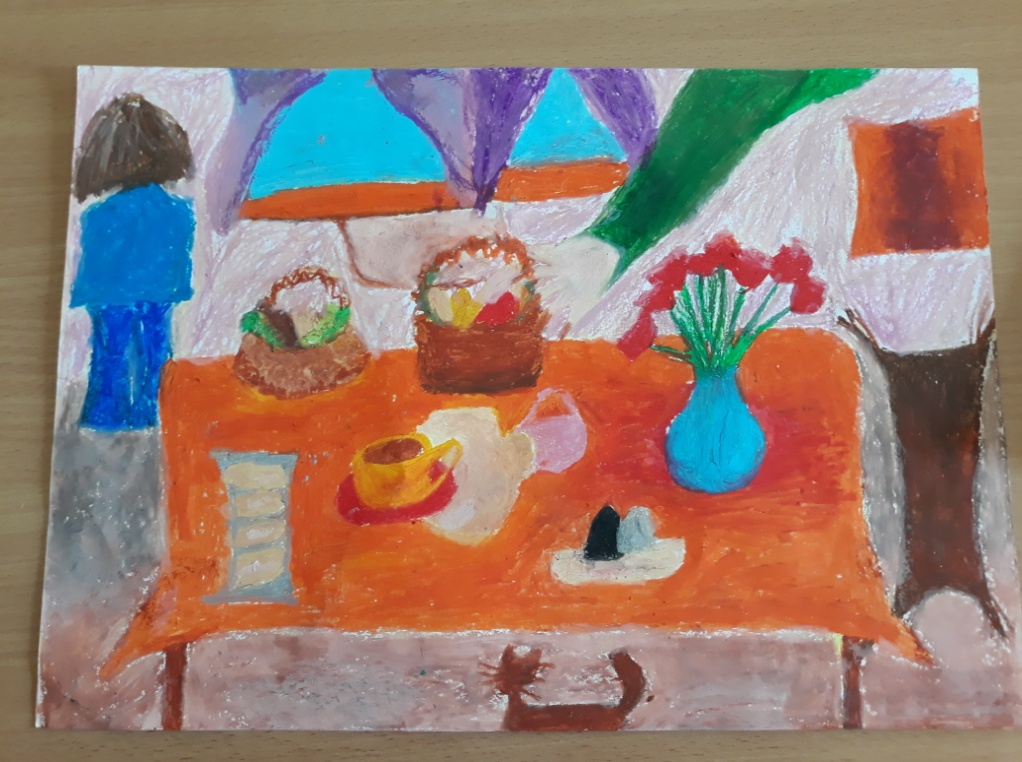 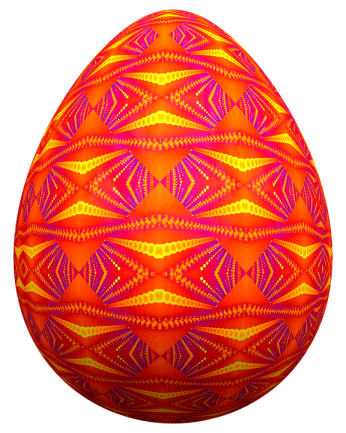 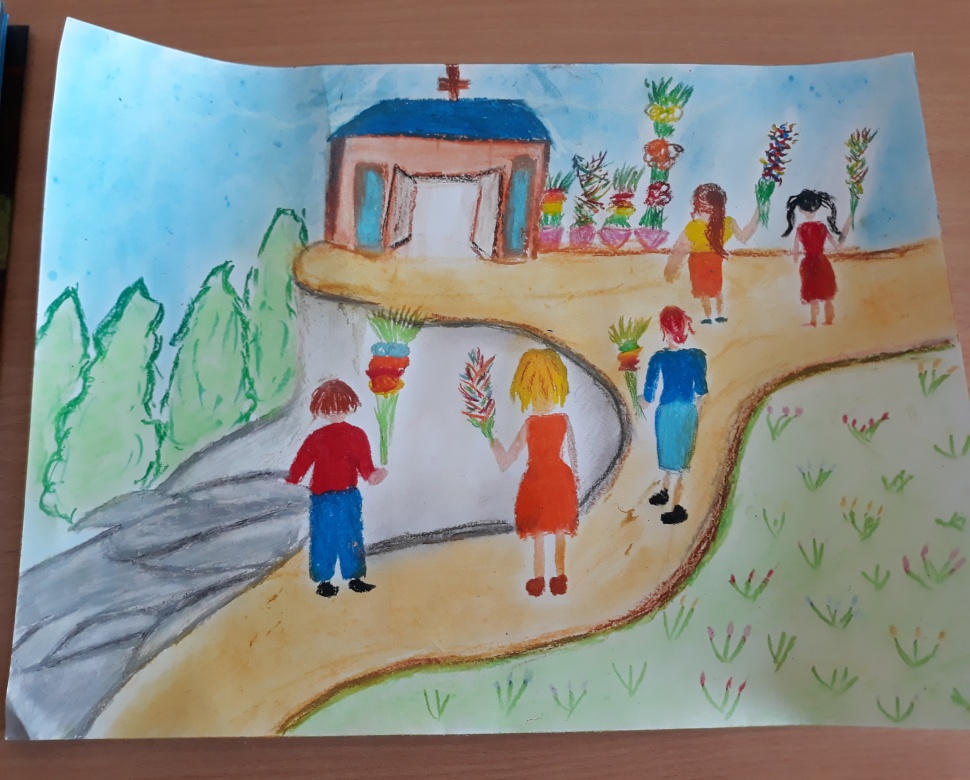 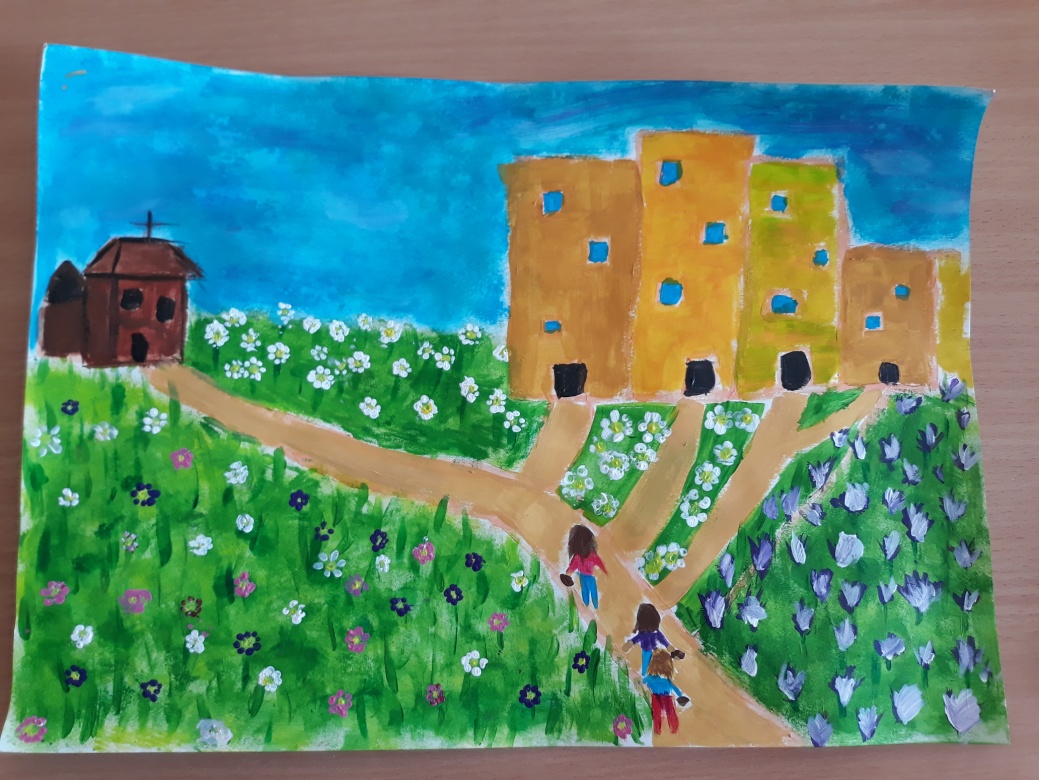